Circulation and Respiration
Class Notes
Section 1-The Cardiovascular System
What is your cardiovascular system & how does it work?
Cardio = heart
Vascular = blood vessel
Cardiovascular system is made up of the heart, blood, and blood vessels
Section 1-The Cardiovascular System
What is the heart & what does it do?
Made of cardiac muscle tissue
4-chambers – atrium upper; ventricle lower
Right side pumps oxygen-poor blood to lungs; left side pumps oxygen-rich blood to body
Section 1-The Cardiovascular System
Blood Vessels – 3 types
Arteries – blood vessels that carry blood away from the heart, have thick walls, blood pumped at high pressure (pulse)
Capillaries – tiny blood vessels where carbon dioxide/oxygen and nutrients are exchanged between blood and body cells
Section 1-The Cardiovascular System
Blood Vessels – 3 types
Veins – blood vessels that carry blood back to the heart; valves in veins keep blood from going backwards and push it toward the heart
Section 1-The Cardiovascular System
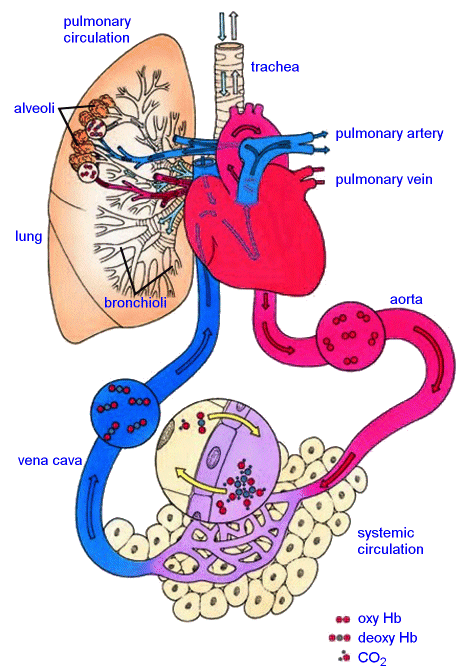 Circulation – 2 types
Section 1-The Cardiovascular System
Circulation – 2 types
Pulmonary – circulation of blood between the heart and the lungs
Systemic – circulation of blood between the heart and the rest of the body
Section 1-The Cardiovascular System
Cardiovascular Problems
Atherosclerosis – cholesterol builds up inside the blood vessels causing them to become narrower and less elastic (can cause heart attack)
High Blood Pressure – (hypertension) Can cause heart attack/failure, kidney disease, stroke (blood vessel in brain clogs or breaks so brain cells don’t get oxygen)
Section 1-The Cardiovascular System
Cardiovascular Problems
Heart Attacks – heart muscle cells die and heart muscle is damaged (can make it stop)
Heart Failure – heart can’t pump enough blood to meet the body’s needs – other organs can be damaged
Section 2 - Blood
What is blood?
Connective tissue made up of plasma, red blood cells (RBC), platelets (cause blood to clot), and white blood cells (WBC)
Section 2 - Blood
Plasma
Fluid part of blood
Water, minerals, nutrients, sugars, proteins & other materials
Section 2 - Blood
Red Blood Cells
Most blood cells are RBCs
Contain hemoglobin – oxygen-carrying protein
Section 2 - Blood
White Blood Cells
WBCs fight pathogens (bacteria, viruses, microbes)
Clean wounds
Release antibodies
Section 2 - Blood
What does blood do?
Supplies cells with oxygen
Regulates body temperature
Blood pressure – force that blood exerts on artery walls

http://www.youtube.com/watch?v=Futnu_6NmQo&feature=related
Section 2 - Blood
Blood Types

Blood types (ABO) have different antigen-antibody reactions (can’t receive blood from just anyone)
Section 2 - Blood
Blood Types
Section 3 – The Respiratory System
What is the respiratory system and how does it work?

Group of organs that take in oxygen and get rid of carbon dioxide.
Air moves into and out of the body through the respiratory system.
Section 3 – The Respiratory System
Amazing Facts About the Lungs 
The right lung is slightly larger than the left. 
Hairs in the nose help clean and warm the air we breathe. 
The surface area of the lungs is roughly the same size as a tennis court. 
The capillaries in the lungs would extend 994 miles (1,600 kilometers) if placed end to end. 
The highest record "sneeze speed" is 102.5 miles (165 kilometers) per hour.
Section 3 – The Respiratory System
What is the respiratory system and how does it work?
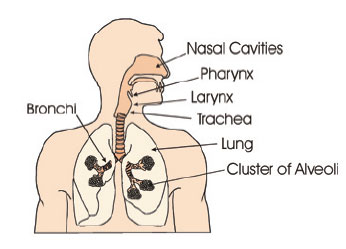 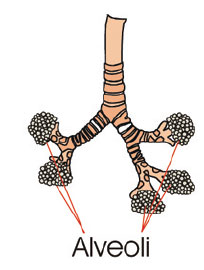 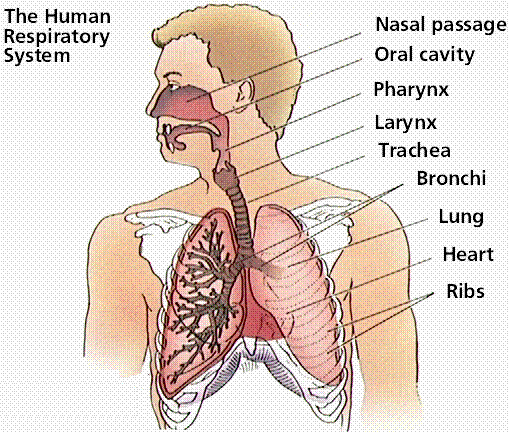 Section 3 – The Respiratory System
Parts of the Respiratory System
Nose– main passageway
Pharynx– throat; branches in two (esophagus, larynx)
Larynx- contains vocal cords
Trachea – windpipe; branches in two (bronchi)
Bronchi – bronchus (singular), tube connecting to lungs
Bronchioles – smaller branches (tubes) in the lungs
Alveoli – tiny sacs attached to bronchioles in the lungs; exchange of O2 and CO2 happen here
Diaphragm – muscle doing the “breathing”
Section 3 – The Respiratory System
Breathing and Cellular Respiration
Cellular Respiration – O2 used by cells to release energy in molecules of glucose.
O2 comes from the air inhaled, diffuses into red blood cells and carried to tissue cells.
The cells release CO2 and water that are produced
CO2 is carried by blood back to lungs where it is exhaled
Section 3 – The Respiratory System
Respiratory Problems
Asthma – bronchioles narrow
SARS- Severe Acute Respiratory Syndrome, caused by virus
Emphysema – alveoli are damaged
Section 3 – The Respiratory System
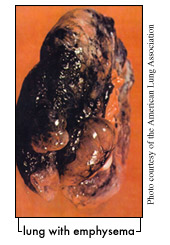 Respiratory Problems
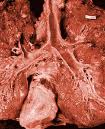 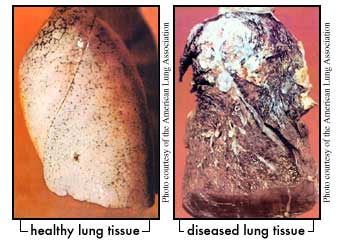